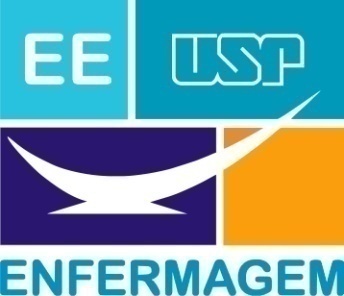 Universidade de São Paulo
Escola de Enfermagem 
Programa Interunidades de Doutoramento em Enfermagem
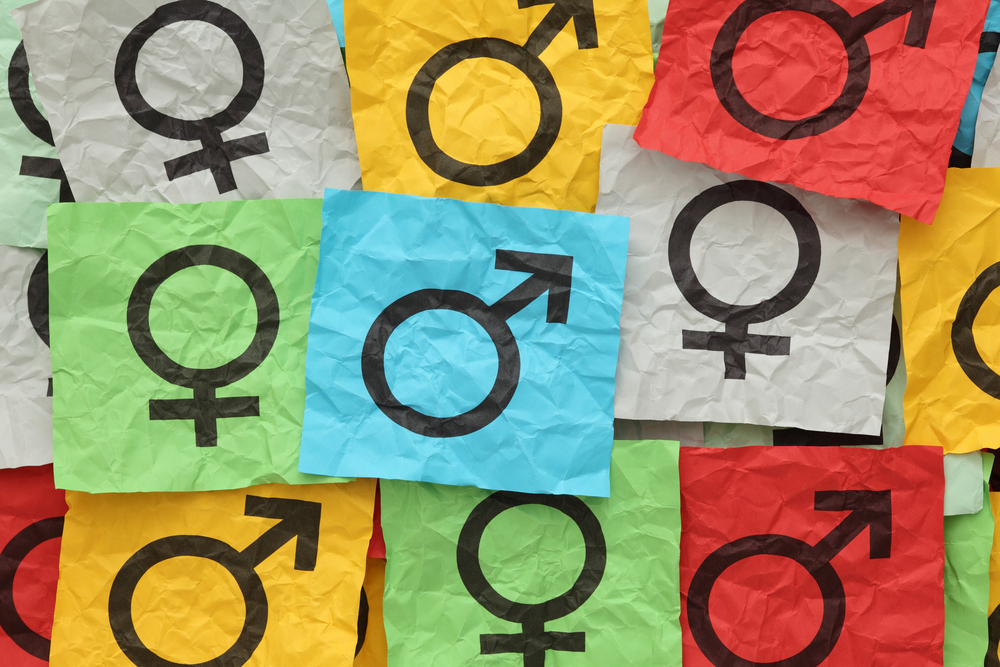 GÊNERO E ADOLESCÊNCIA
Doutorandas: Lucimara Fabiana Fornari
                          Rafaela Gessner
São Paulo
2017
Dinâmica “1, 2, 3”
Objetivo
Promover a compreensão da influência dos estereótipos de gênero no processo de socialização. 

Instruções
Grupo A
Algumas características são consideradas mais femininas enquanto outras são consideradas mais masculinas. Coloquem os cartões na coluna que parece mais adequada para o grupo. 
Grupo B
Algumas características são consideradas desejáveis enquanto outras são consideradas indesejáveis. Coloquem os cartões na coluna que parece mais adequada para o grupo. 
 
O Grupo que terminar primeiro ganha o jogo!
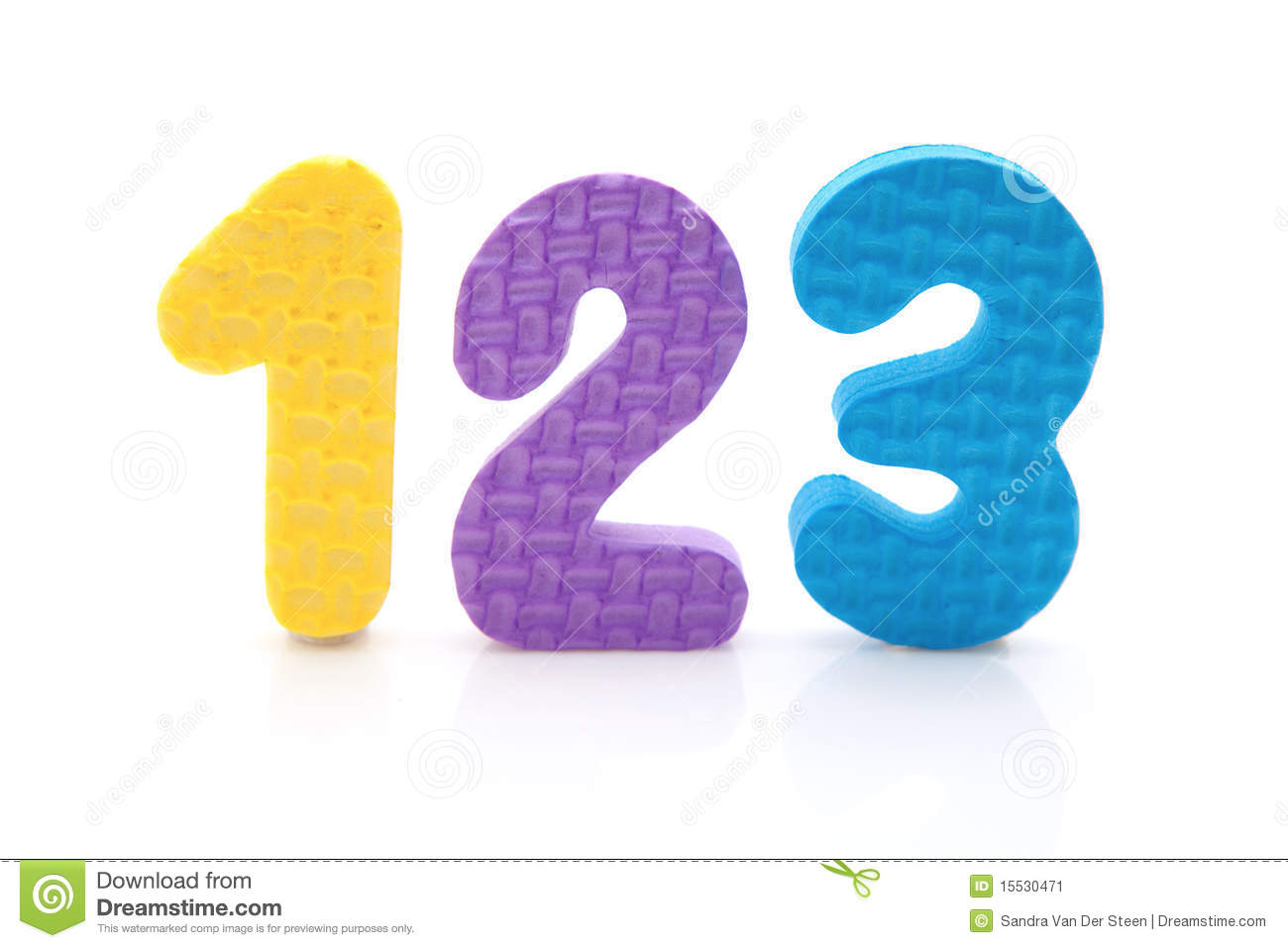 E na mídia?
https://www.youtube.com/watch?v=m3bUU7U8oPo
https://www.youtube.com/watch?v=3yd_eoMOvqk
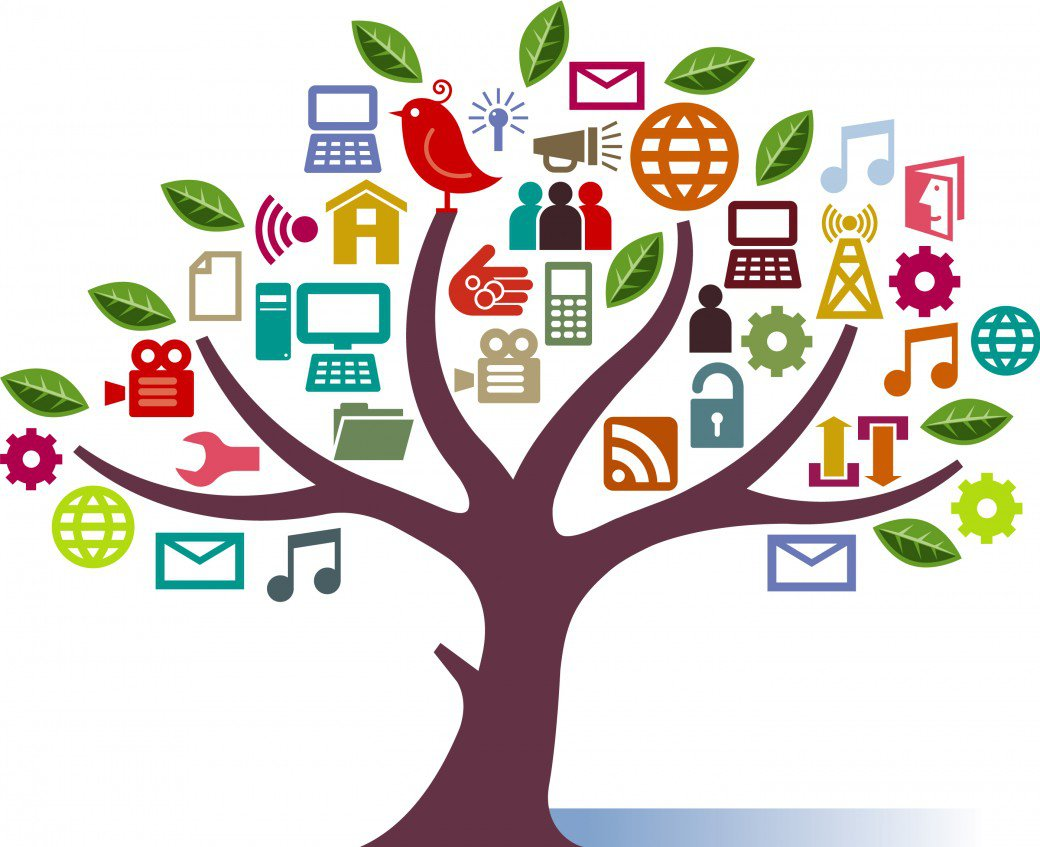 https://www.youtube.com/watch?v=iGmdYiunZG8
Gênero
Maneira de olhar a realidade para compreender as relações de poder estabelecidas entre mulheres e homens, mulheres e mulheres, homens e homens...
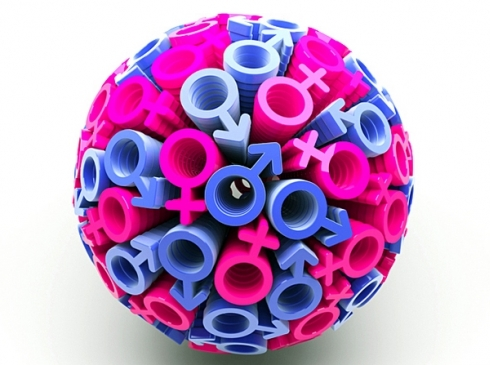 [Speaker Notes: Elemento constitutivo das relações sociais
Forma básica de representar relações de poder em que as representações dominantes são apresentadas como naturais e inquestionáveis (Scott, 1994)]
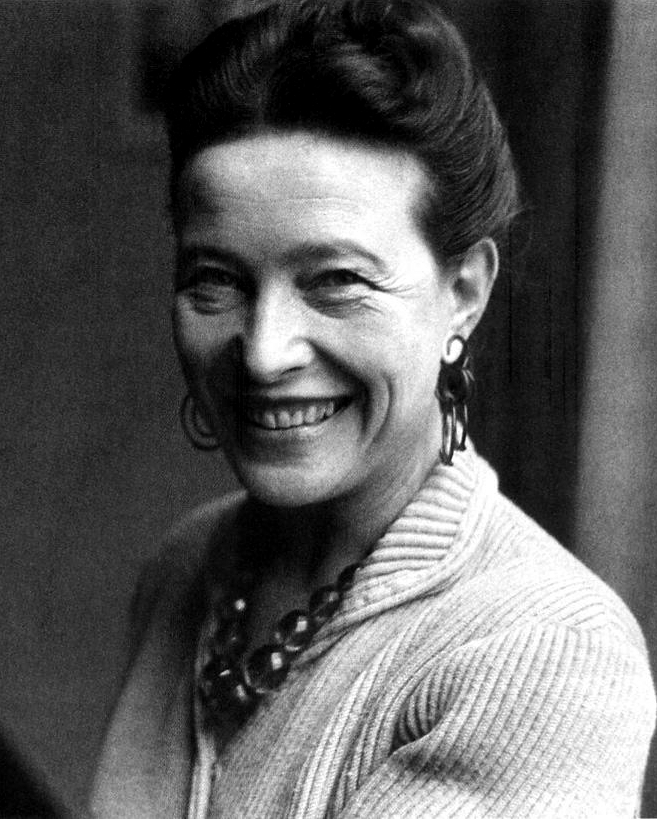 Simone Lucie Ernestine Marie Bertrand de Beauvoir,(Escritora francesa, feminista, 1908-1986)
Não se nasce mulher, torna-se mulher...
[Speaker Notes: Para Simone de Beauvoir, a questão básica é que não se nasce mulher, torna-se mulher. Assim, ela defende a primazia do social na constituição dos sujeitos, em especial, as mulheres. No Segundo sexo defende a tese de que a sociedade é a grande responsável por tornar as mulheres submissas às vontades, desejos e organização masculina do mundo.]
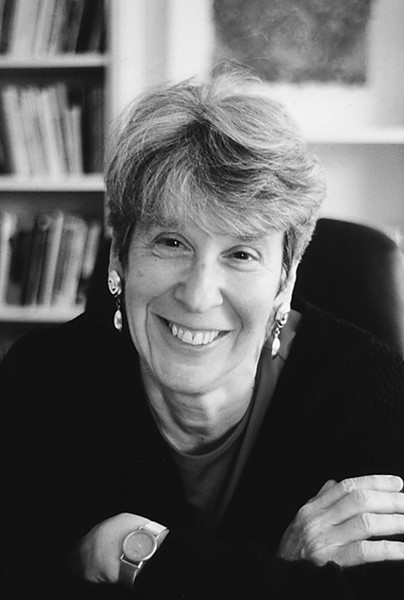 GÊNERO para re-olhar a história das mulheres e da naturalização dos papéis femininos e masculinos
Joan Scott
Sexo x Gênero
SEXO - diferenças anátomo-fisiológicas existentes entre os homens e as mulheres. 

GÊNERO – maneira que as diferenças entre mulheres e homens assumem nas diferentes  sociedades no transcorrer da história.
Gênero é o sexo social
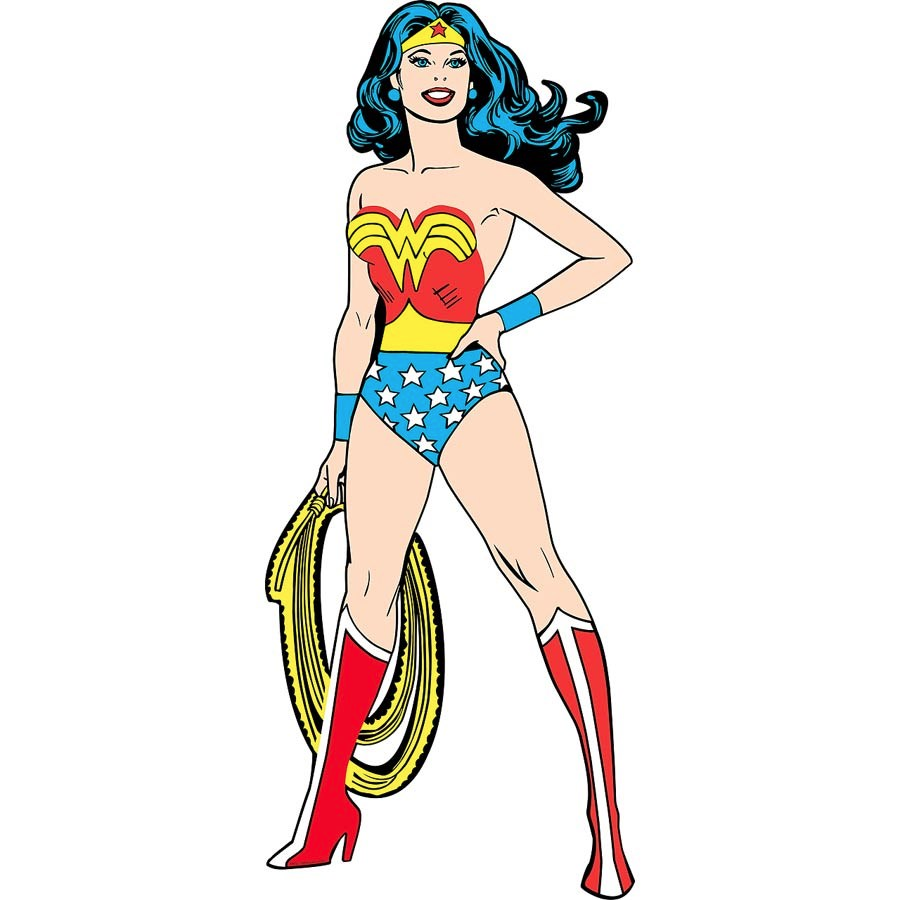 As desigualdades entre mulheres e homens são social e culturalmente construídas e não biologicamente determinadas.
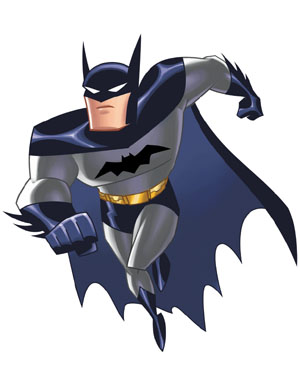 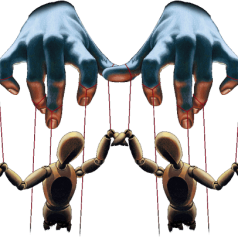 Gênero não se restringe a papéis e funções de homens e mulheres, mas atravessa e organiza o próprio social (instituições sociais, símbolos, normas, conhecimentos, leis, doutrinas e políticas de uma sociedade).
Classe social
Geração
Raça/ etnia
Gênero
QUEM É VOCÊ?
Geração
Gênero
Raça/etnia
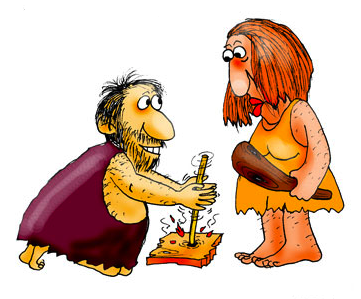 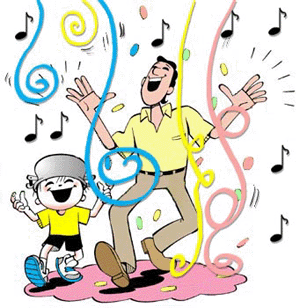 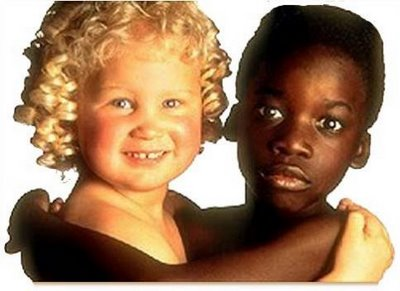 Raça/cor
Idade
Sexo
Social e historicamente construídos
Classe social
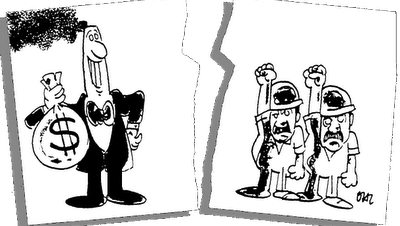 Posição no mundo
Adolescência X Violência
Mulheres, crianças e adolescentes são as principais vítimas da violência que acontece no meio intrafamiliar e doméstico.
Waiselfiz, 2012
Violência nas relações de intimidade
Estudo brasileiro verificou que 86,8% perpetraram e 86,9% vivenciaram no mínimo uma das naturezas de violência (Minayo, Assis, Njaine, 2011).
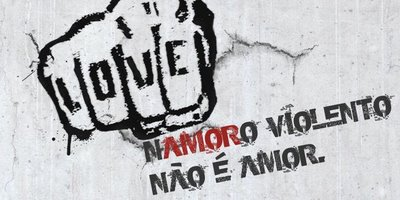 Violência nas relações de intimidade
Violência nas relações de intimidade
Contradições
“Os rapazes são violentos por natureza” e “os (as) namorados (as) provocam a violência devido à forma como se vestem”                  
         
  Reprodução da ideologia androcêntrica por meninos e meninas 
(Oliveira, Fonseca, 2014; Gessner, Fonseca, Oliveira, 2014)
“Só mantém uma relação de namoro violento quem quer”
Dificuldades de rompimento
Fontes
Charge 1: https://foconoenem.com/igualdade-de-genero-em-debate-no-sec-xxi/
Charge 2:
https://analisebakhtin.wordpress.com/2013/09/05/analise-das-tirinhas-de-mafalda-dentro-da-perspectiva-de-bakhtin/
Obrigada!
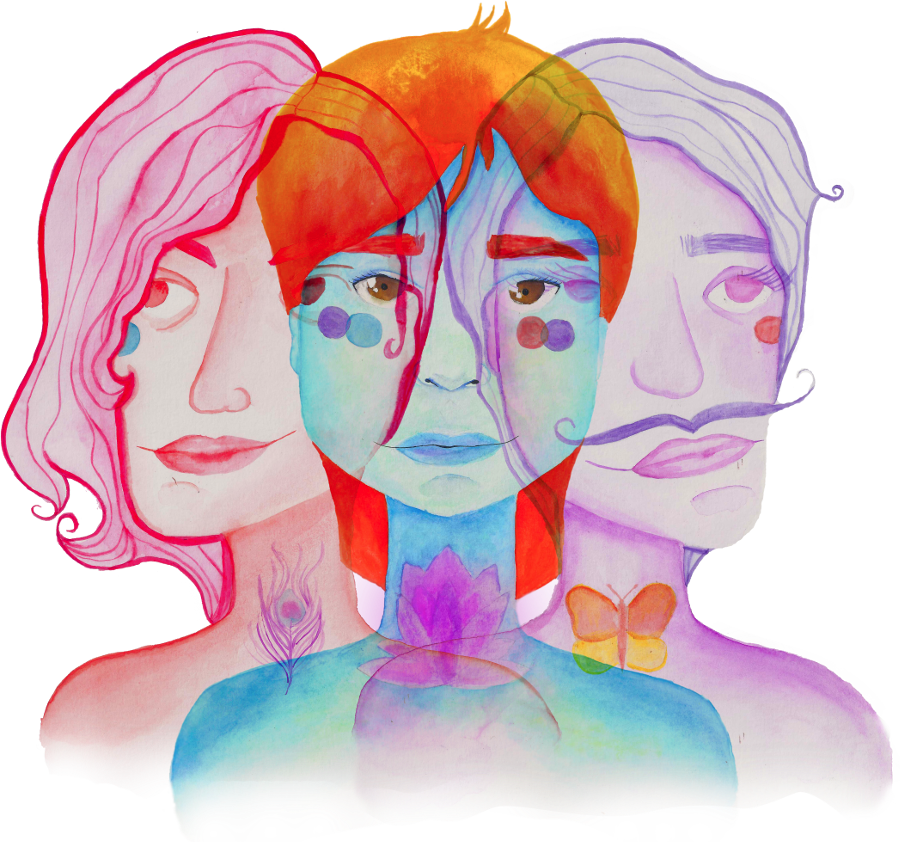